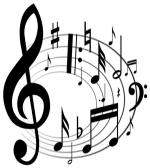 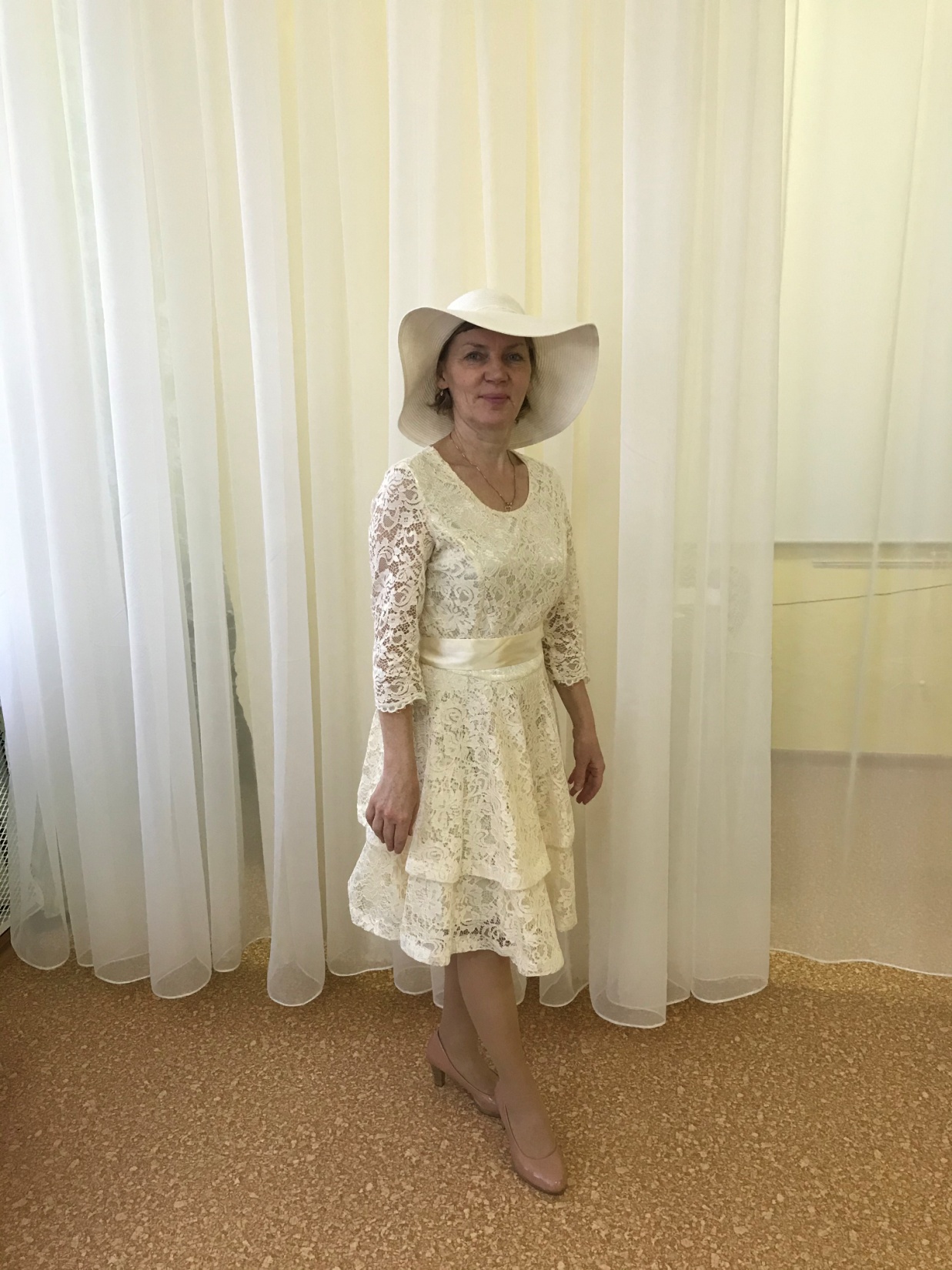 Музыкальный руководитель:
 Морозова Лариса Александровна
 Образование: 
-- педагогическое образование;
- переподготовка в области музыкального воспитания.  
стаж работы 
музыкальным руководителем: 
 3 года
руководитель самодеятельного народного хора
Основная цель музыкального воспитания в ДОУ – осуществление подготовки эстетически развитого и воспитанного ребенка, который умеет эмоционально воспринимать музыкальное произведение.
Форма одежды детей на музыкальной деятельности в ДОУ
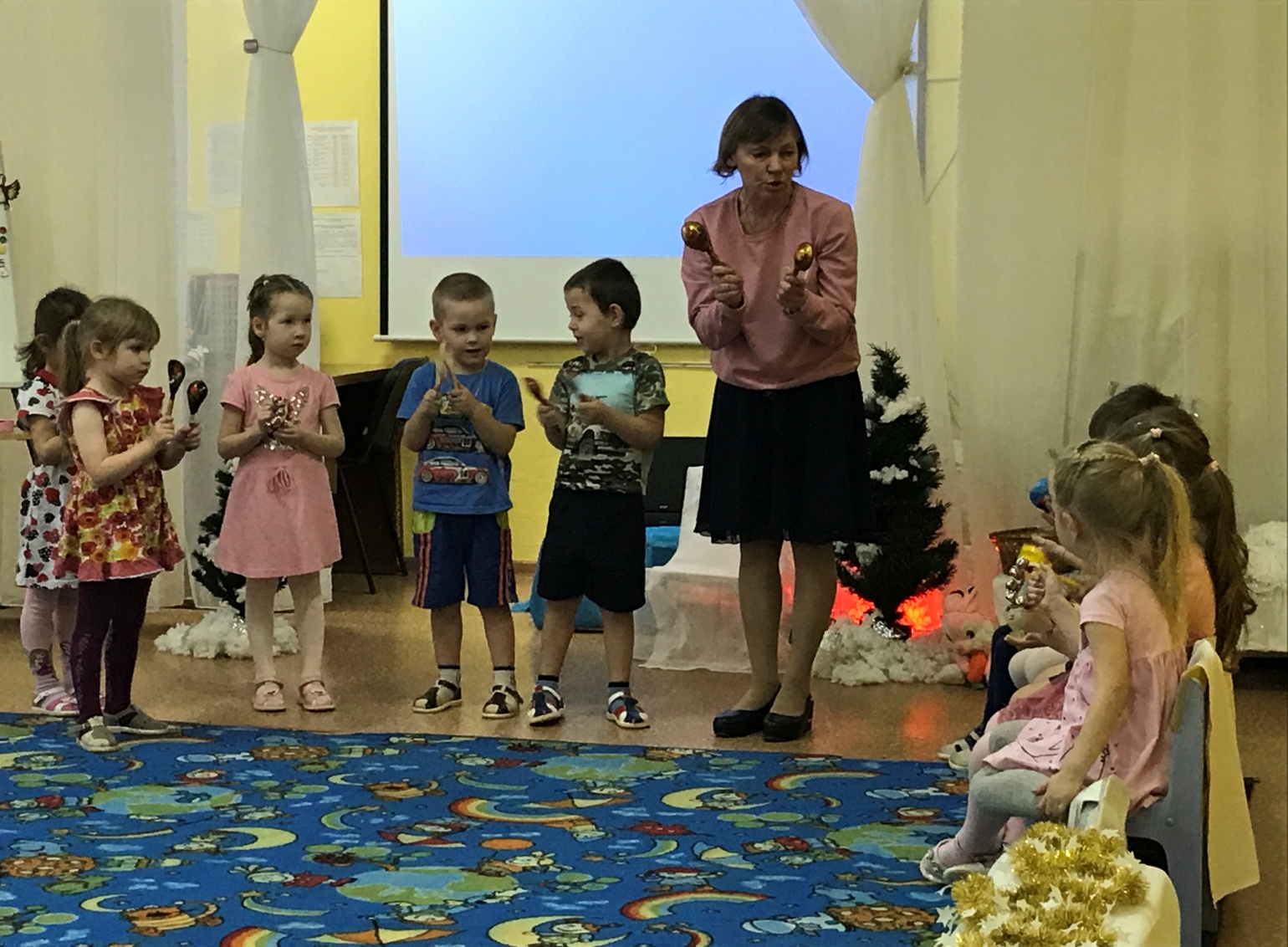 Девочки:свободная форма одежды, чешки
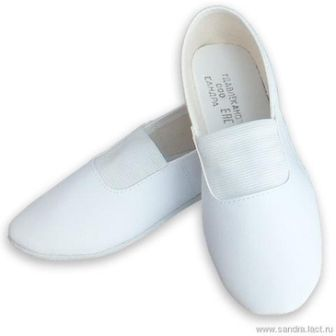 Мальчики: свободная форма одежды, чешки
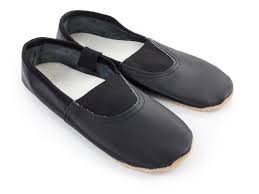 Взаимодействие музыкального руководителя с родителями
Информация музыкального руководителя ежемесячно размещается на сайте ДОУ и  в групповых уголках. Электронный адрес для связи: keni2510@inbox.ru
Подробнее о профессиональной деятельности музыкального руководителя можно ознакомиться на сайте ДОУ в разделе страничка музыкального руководителя.
Спасибо за внимание